The Potential Barrier
	- Calculations

Continuity of the wave function and its first derivative at the boundaries of the barrier.
The Potential Barrier
	- Calculations

I want to calculate the transmission coefficient, so I’m going to calculate A as a function of F.  Thus, I’m going to eliminate the coefficients C and D.





Now let’s add together equation 1 and equation 5.
The Potential Barrier
	- Calculations

And from equation 4






Now let’s add and subtract equation7 and equation 2, where equation 2
The Potential Barrier
	- Calculations

Adding equation 7 and equation 2:





Subtracting equation 2 from equation 7:
The Potential Barrier
	- Calculations

Let’s substitute these two equations (equations 8 and 9) into equation 6 for the coefficients C and D:



And from here we could calculate the transmission coefficient, T, but let’s clean this up a bit.

So,
The Potential Barrier
	- Calculations

Now equation 10 becomes:










What are those functions in parentheses on the right hand side?
The Potential Barrier
	- Calculations

From a table of mathematical functions:





And finally we have something useful:
The Potential Barrier
	- Calculations

The hyperbolic functions:
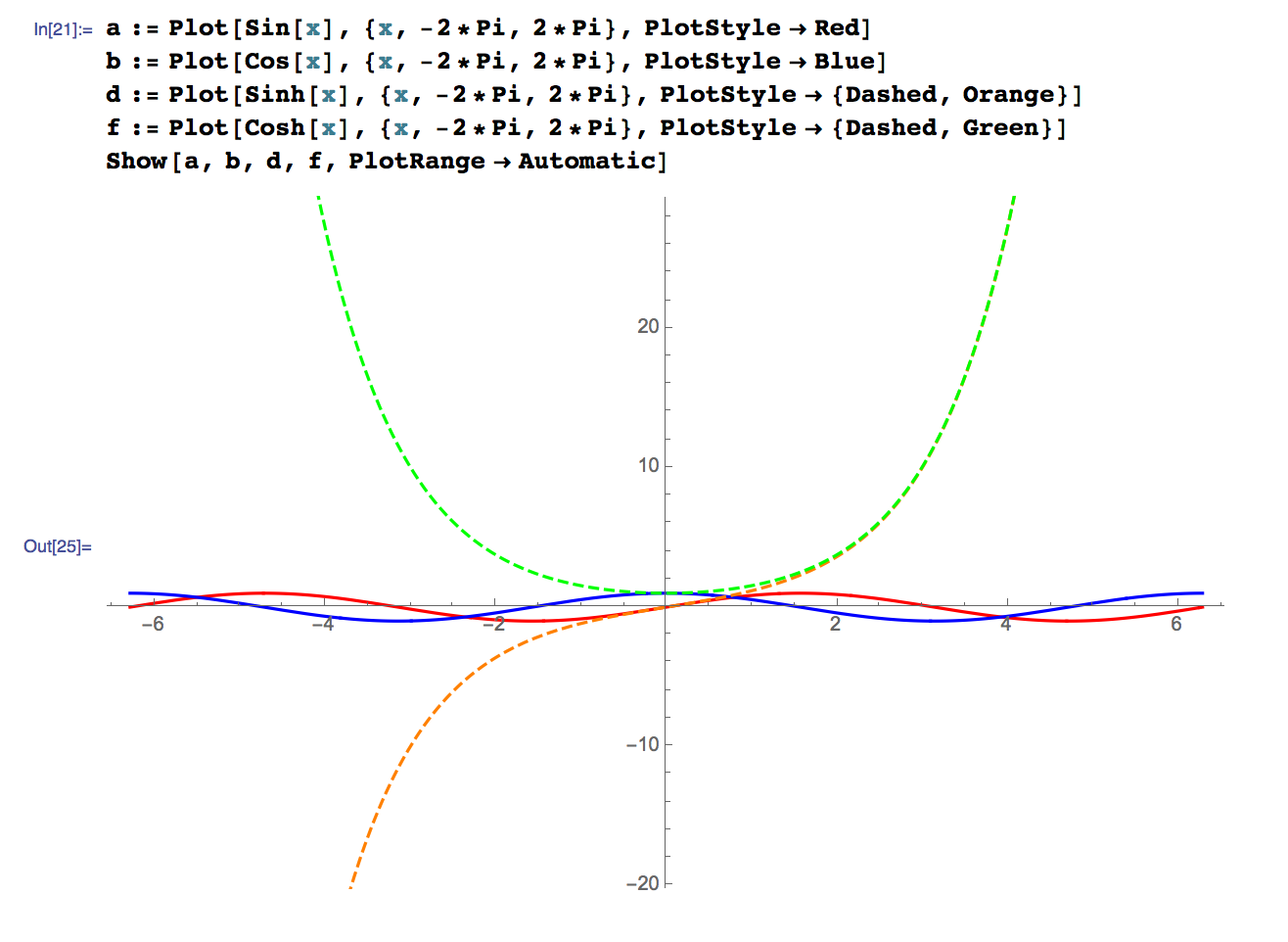 The Potential Barrier
	- Calculations

The transmission coefficient:









Now when I multiply these two expressions together the terms involving the complex exponentials multiply to one.
The Potential Barrier
	- Calculations

The transmission coefficient:









Now when I multiply these two expressions together the terms involving the complex exponentials multiply to one.
The Potential Barrier
	- Calculations

The transmission coefficient:



And “lastly” from a table of mathematical formulas:


So that
The Potential Barrier
	- Calculations

Let’s write the transmission coefficient in terms of the energies:

Start with the expression involving the k’s:



and
The Potential Barrier
	- Calculations

The definitions of k and k’:





So that:
The Potential Barrier
	- Calculations

Putting everything together we get the transmission coefficient:







And of course: